Мотивационная компетентность педагогапо материалам диагностики метапредметных педагогических компетенций
Беляева О.А.
к.пс.н.
руководитель психологической службы школы
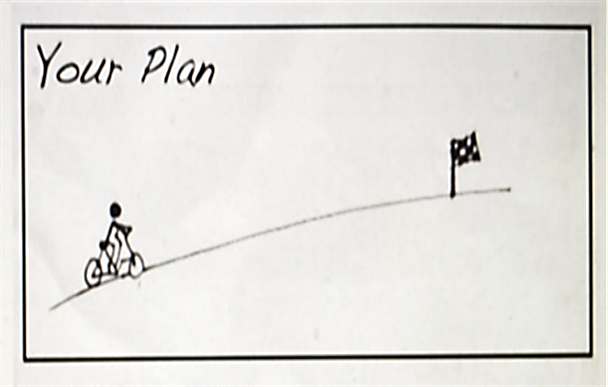 Мотивационная компетентность 
- способность вдохновлять других на открытия и изобретения, увлекать познанием мира, наукой.
- умение создавать условия для формирования потребности в поиске нового, в развитии, в движении.
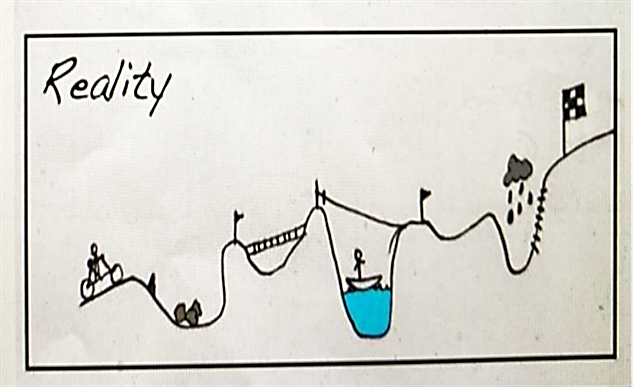 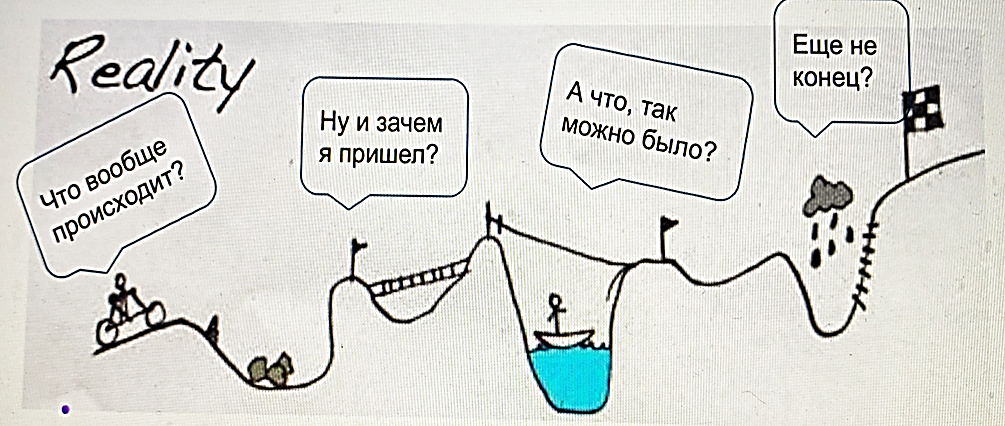 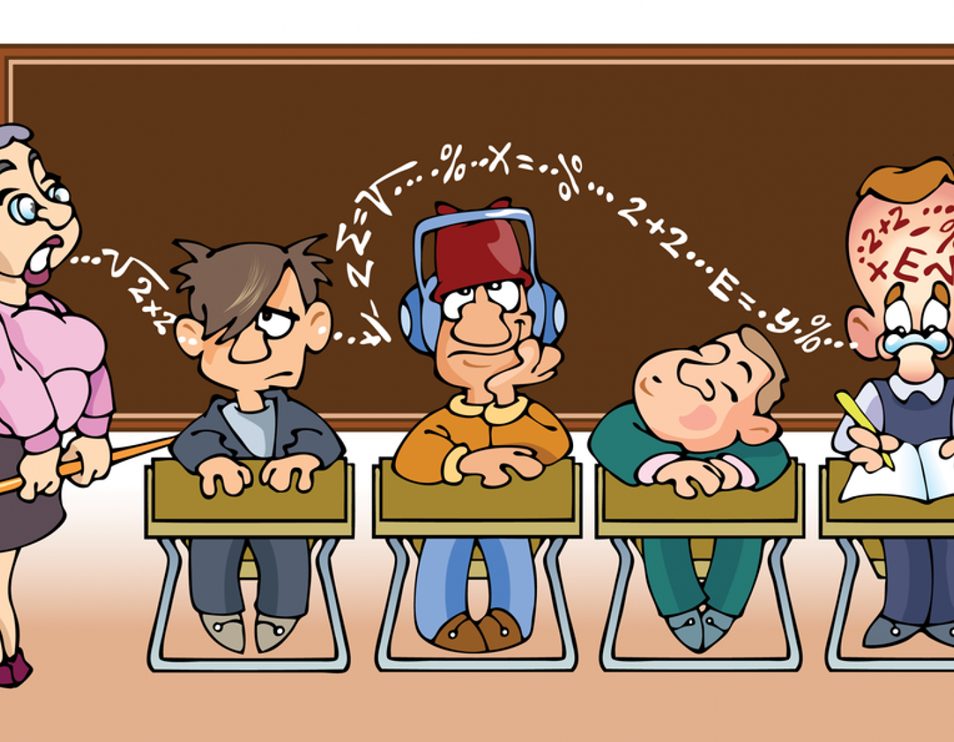 «Настоящий профессионализм всегда сопрягается с сильной и устойчивой мотивационно-эмоциональной заряженностью на осуществление именно данной деятельности и на достижение в ней уникального, неординарного результата»

Бодалев А.А. Вершина в развитии взрослого человека: характеристики и условия достижения.
Мотивационный потенциал процесса деятельности
Зона оптимального выбора
Зона внутреннего комфорта
Зона совпадения возможностей с внешними условиями
Зона совпадения стремлений ученика с внешними условиями
Уровень сформированности мотивационной компетентности педагогического коллектива
Компоненты мотивационной компетентности
Выявление значимых познавательных мотивов
Обеспечение индивидуального подхода
Использование потенциала психологической атмосферы на занятии
Обеспечение адекватной своевременной обратной связи
Развитие самостоятельности учащихся
«…роль преподавателя сохраняет свое значение, однако теперь она предусматривает более высокие уровни консультирования и мотивирования…»
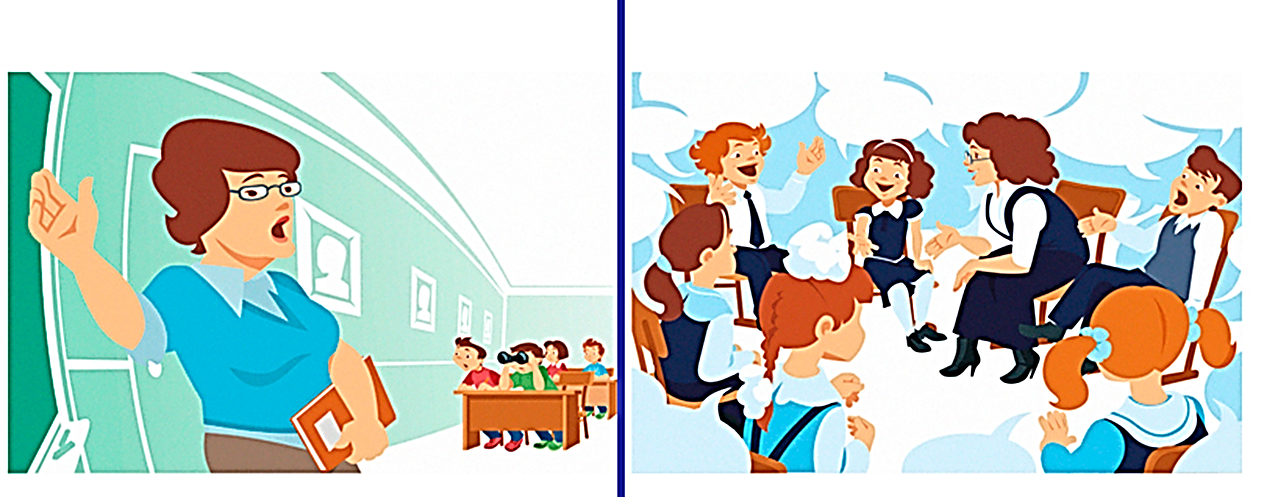 Готовность сотрудничать с коллегами
Преподаватель …
Техника «Сухого остатка»
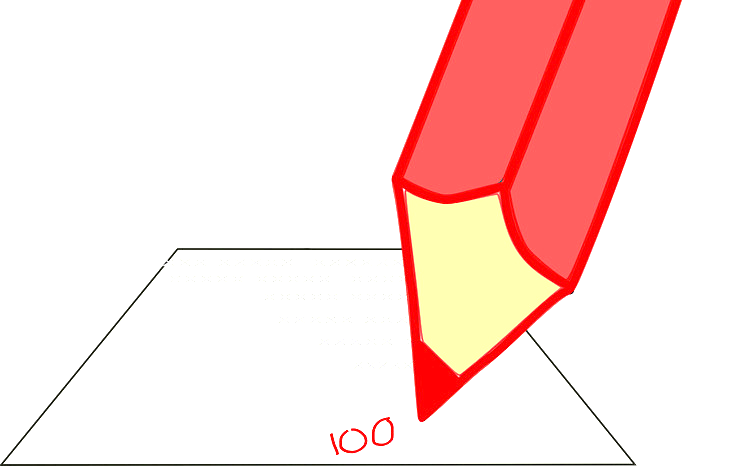